Âm nhạc 7
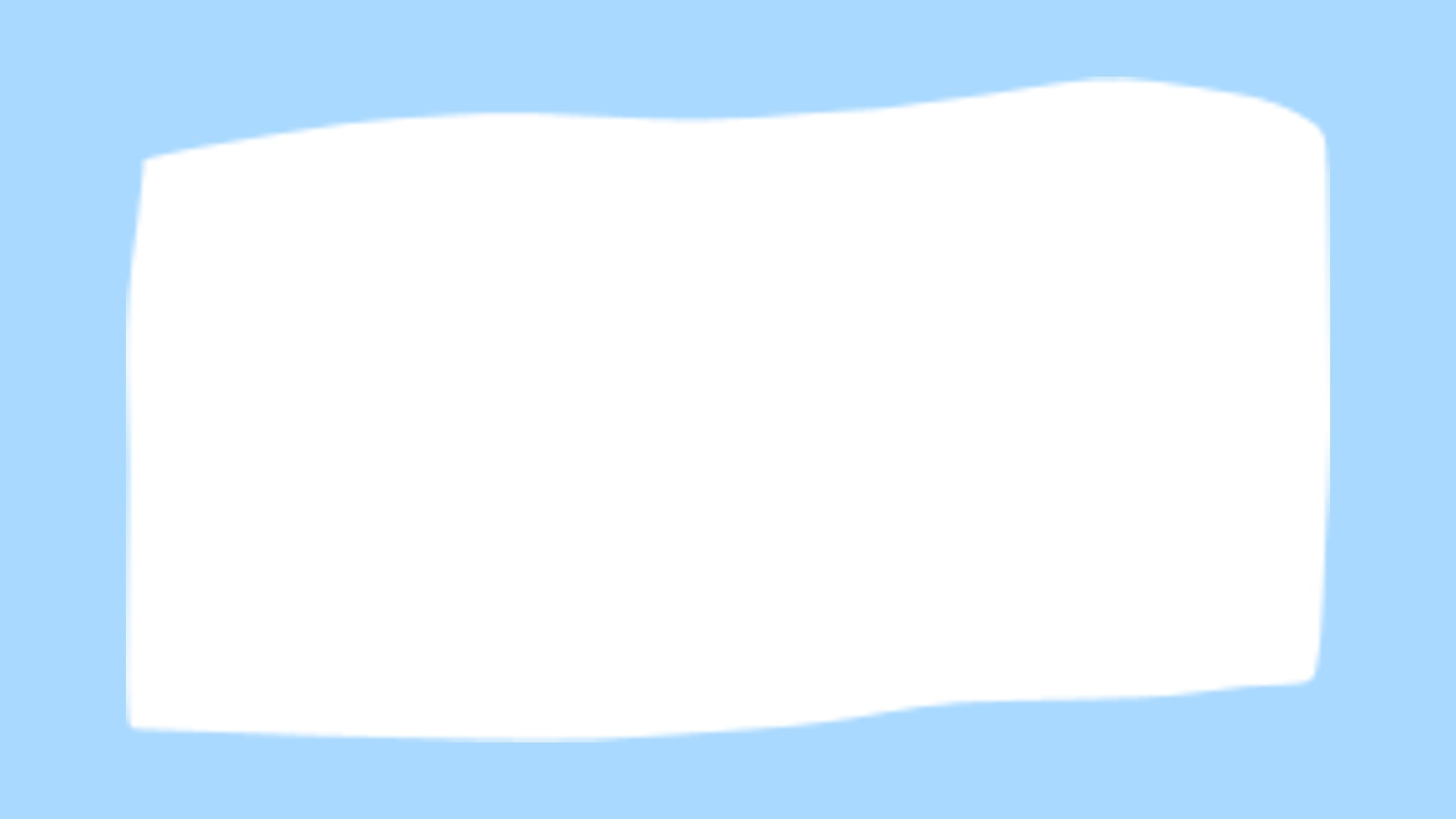 NỘI QUY LỚP HỌC TRỰC TUYẾN
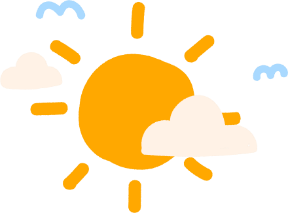 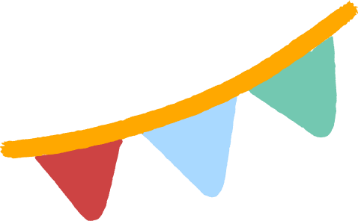 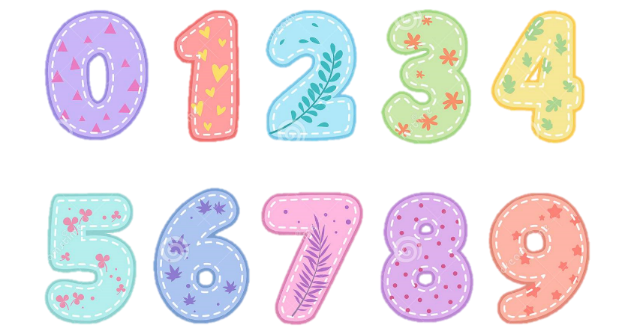 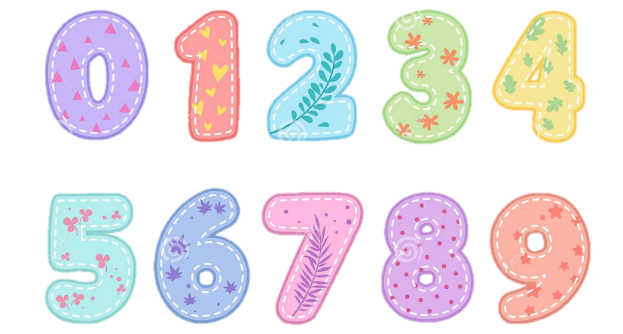 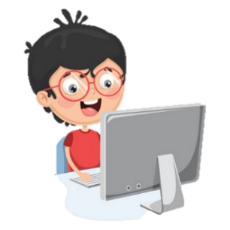 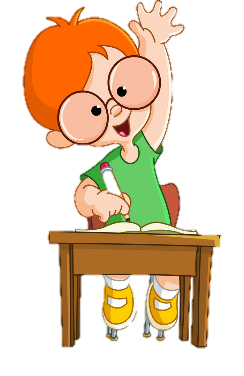 3 Tích cực

Tích cực suy nghĩ phát biểu  
Tích cực làm bài cá nhân
Tích cực tương tác thảo luận nhóm
3 Sẵn sàng :

Thiết bị kết nối -Sạc pin đầy
Đồ dùng học tập, mặc đồng phục
Nước uống để cạnh
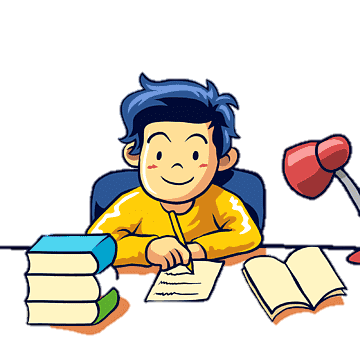 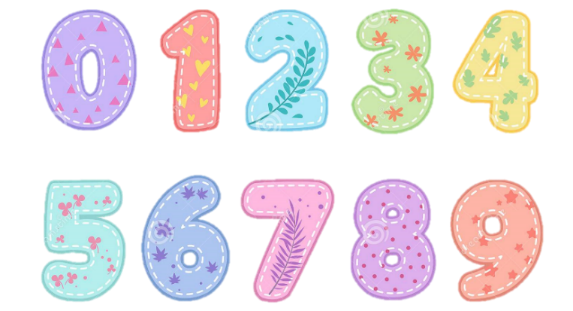 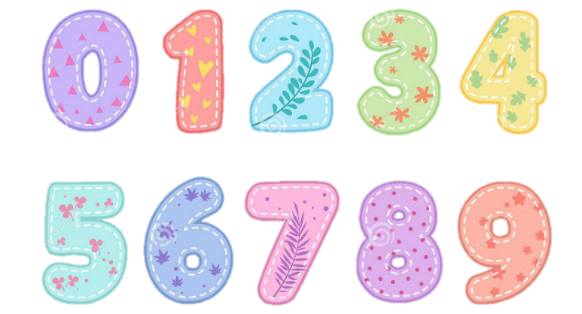 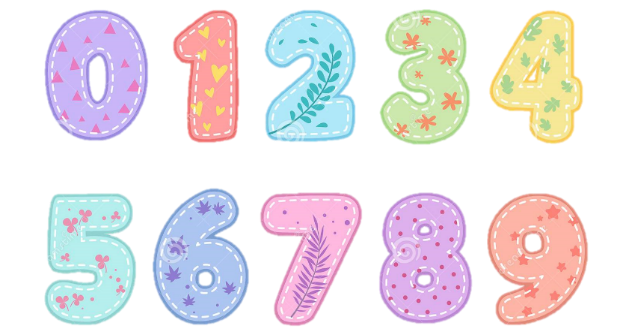 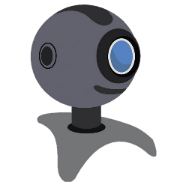 3 Tự giác

Hoàn thành các học liệu trên khóa học đúng hạn
Hoàn thành các bài tập cô giao đầy đủ đúng hạn
Khai báo lỗi khi vi phạm
3 Luôn nhớ: 

Bật camera
Tắt mic khi không phát biểu
Ký hiệu giơ tay xin bật mic
3 Không

Không vào tắt phòng học,  không gửi thông tin phòng zoom lớp ra ngoài
 Làm việc riêng trong giờ
Nhắn tin phản cảm
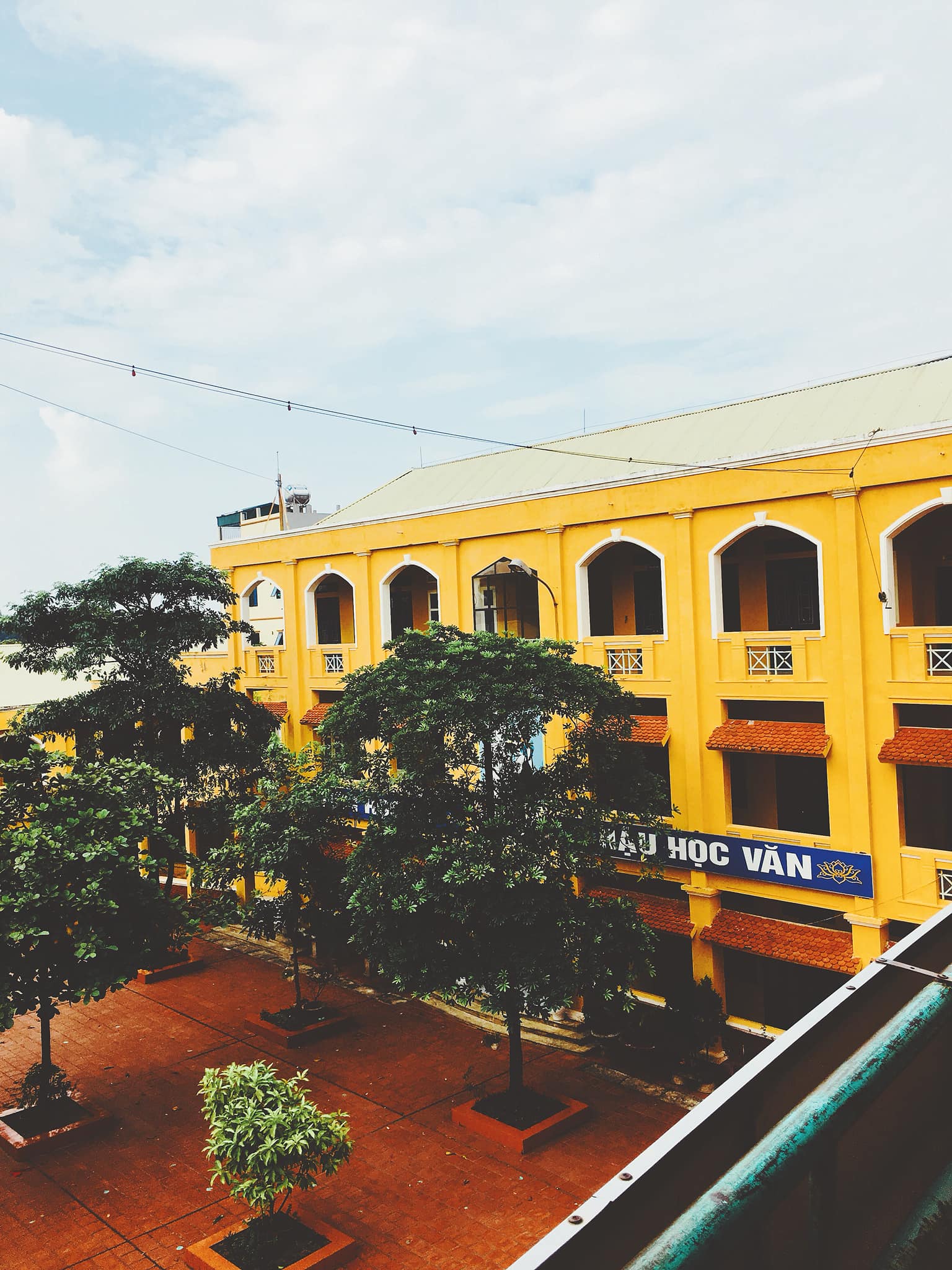 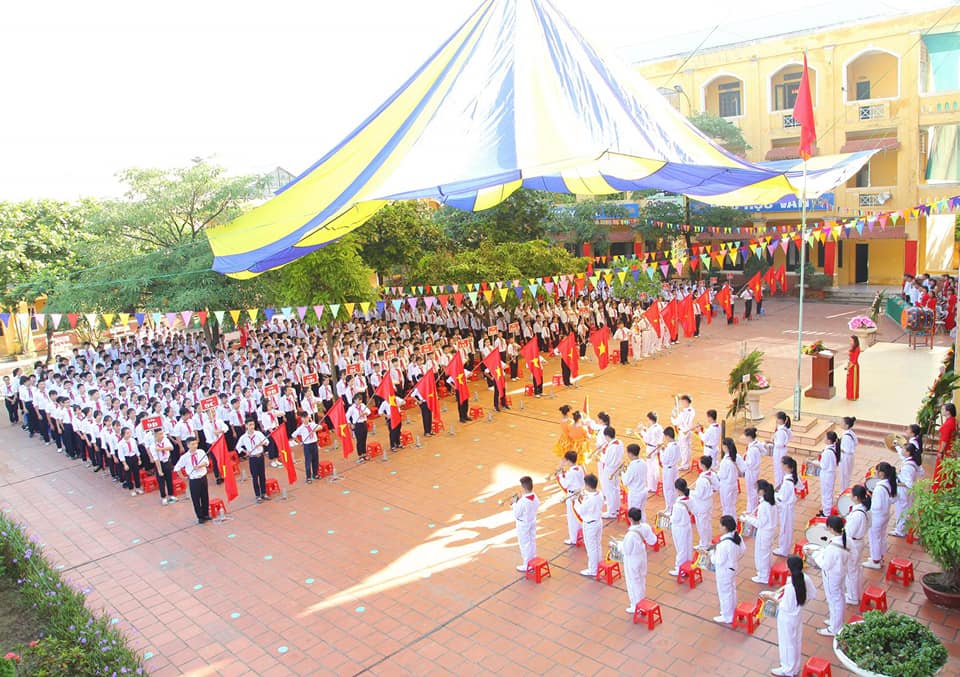 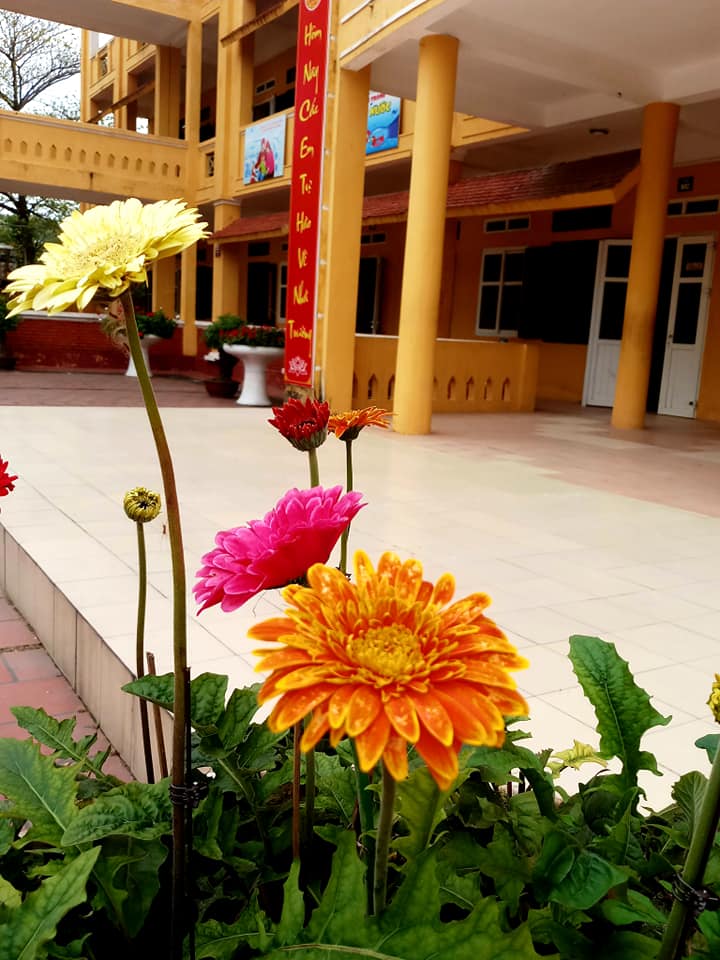 Tiết 1: Học hát bài: Mái trường mến yêuBài đọc thêm: Nhạc sĩ Bùi Đình Thảo và bài hát Đi học
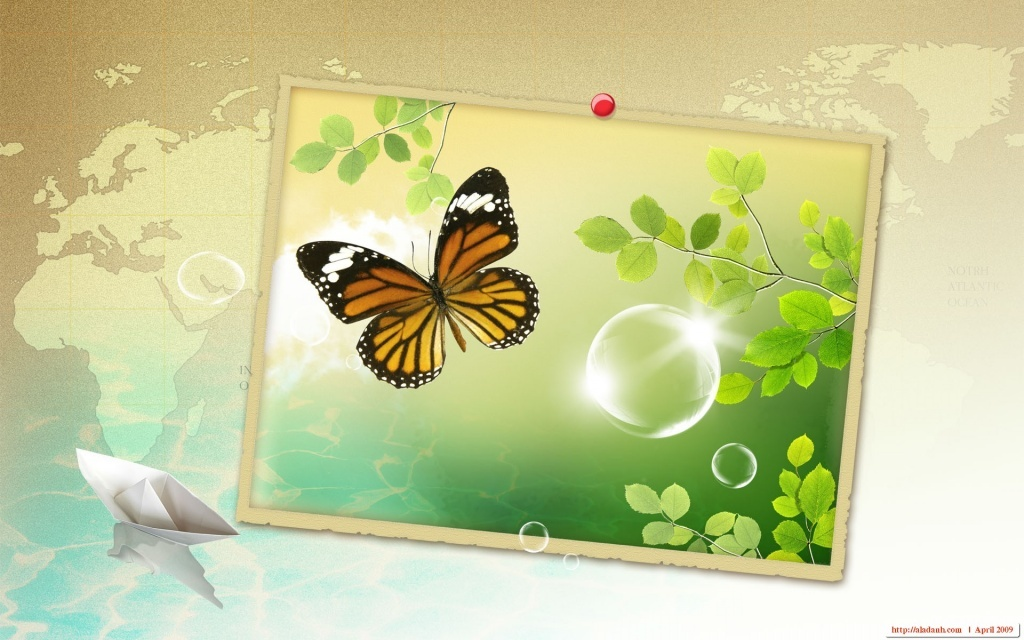 I)Học hát : Bài mái trường mến yêu
1/ Tác giả:
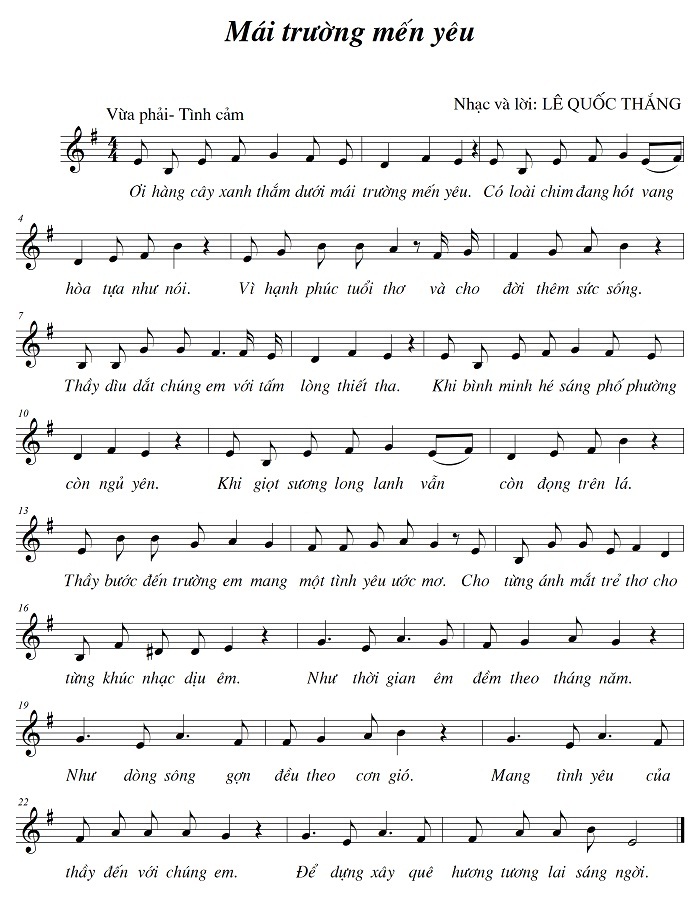 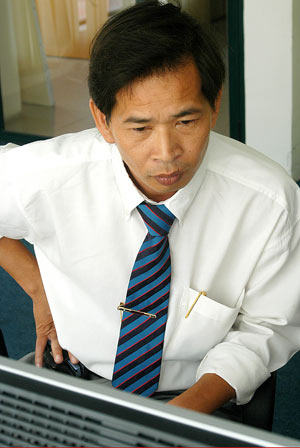 + Sinh năm 1962 
+ Hiện đang sinh sống tại TPHCM
+ Hội viên hội nhạc sĩ Việt Nam
+Tác phẩm: Búp bê bằng bông,
 nụ cười hồng,Em tập leo núi, …
2.Tìm hiểu bài
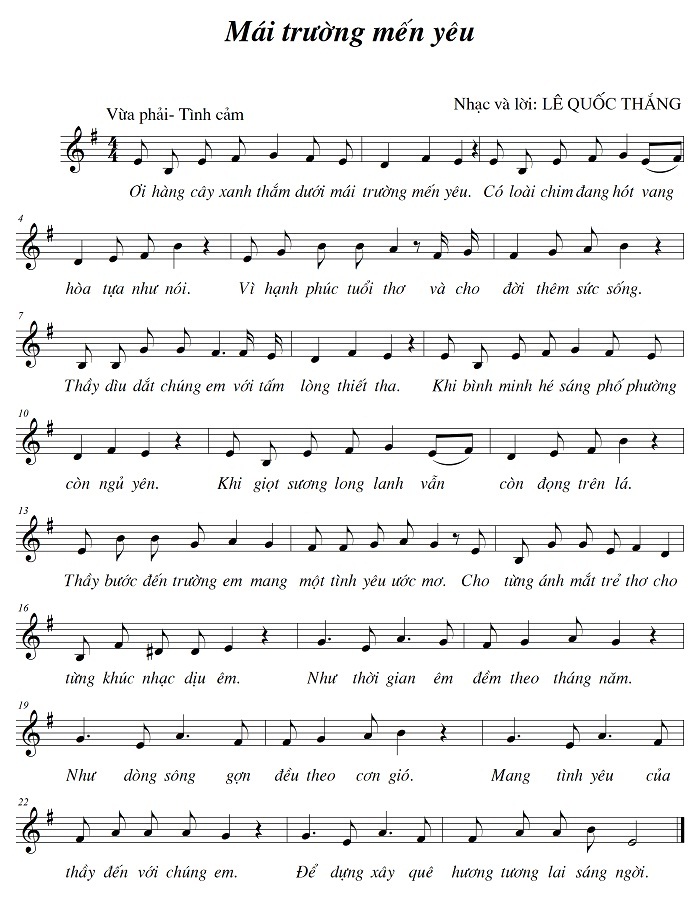 Các kí hiệu âm nhạc sử dụng trong bài?
-  Dấu luyến
 Dấu lặng đen
 Dấu lặng đơn
Cao độ của bài gồm những nốt gì?
si thấp, rê,mi, pha, son, la, si cao
Bài hát chia thành mấy đoạn? Mỗi đoạn gồm mấy câu hát?
Bài hát chia thành 2 đoạn có 6 câu hát
Lá
Là
La
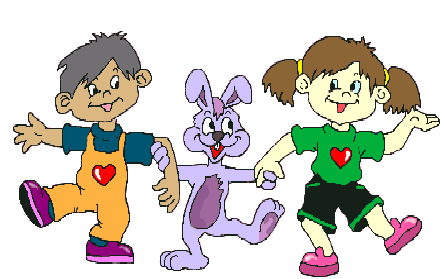 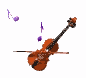 Khởi động giọng
HỌC HÁT
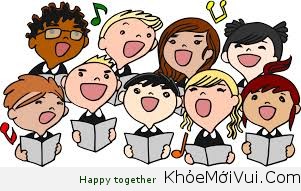 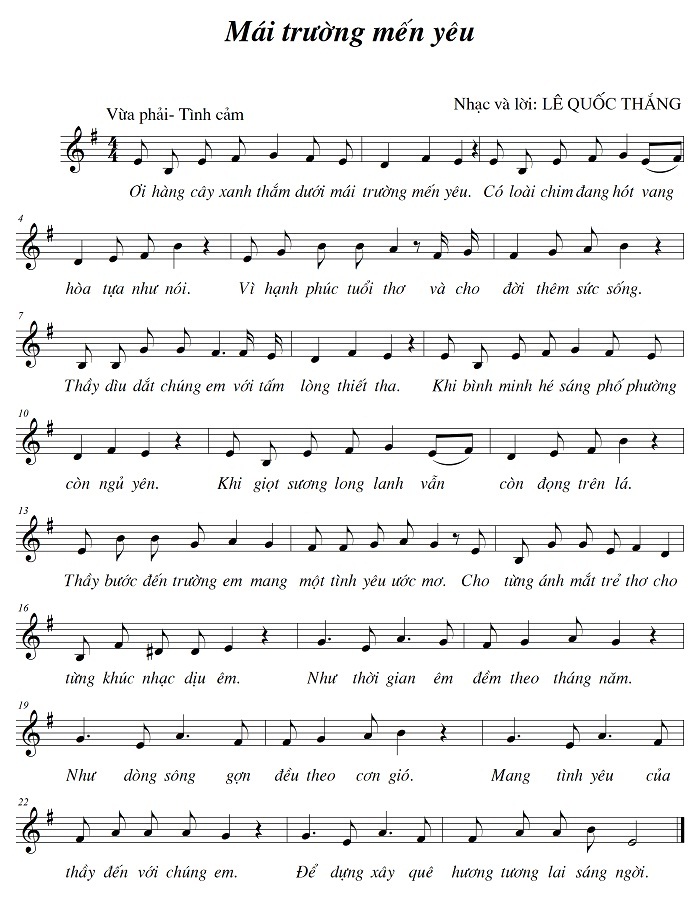 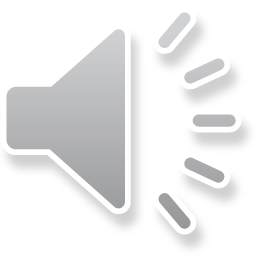 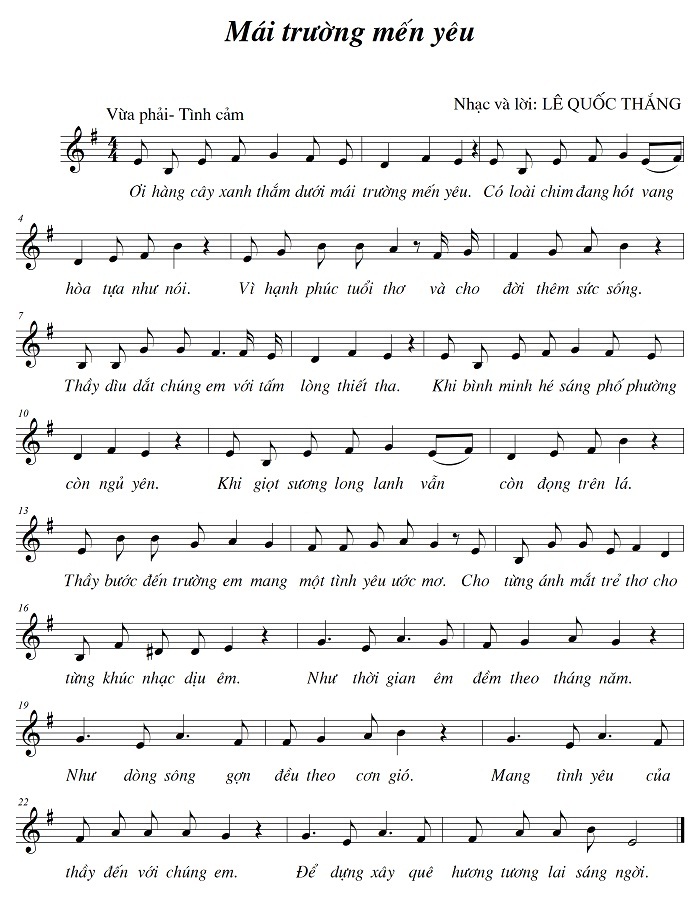 II.Nhạc sĩ Bùi Đình Thảo và bài hát Đi học
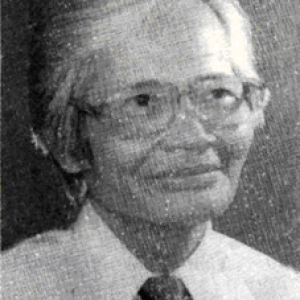 1. Nhạc sĩ Bùi Đình Thảo
- Sinh năm: 1931
 Mất năm: 1997
 Quê quán: Duy Tiên – Hà Nam
 Các ca khúc của ông thường nói về con người bình dị trong lao động sản xuất và chiến đấu giữ nước.
- Các ca khúc tiêu biểu dành cho thiếu nhi: Em đi giữa biển vàng, bàn tay mẹ, sách bút thân yêu ơi…
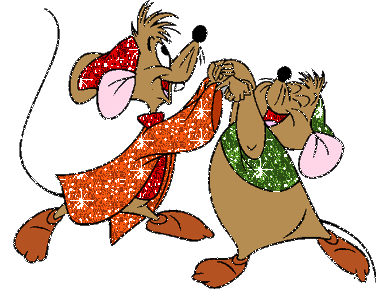 Nhạc sĩ Bùi Đình Thảo sinh năm nào? và mất năm nào?
a. 1931- 1997
b. 1931 - 1998
Quê quán nhạc sĩ Bùi Đình Thảo ở đâu?
a. Tam Điệp – Ninh Bình
b. Duy Tiên – Hà Nam
Các ca khúc của ông thường nói về điều gì?
a. Con người lao động sản xuất và chiến đấu giữ nước
b. Quê hương, đất nước, tình cảm gia đình
Giai điệu trong các bài hát của ông như thế nào?
a. Mềm mại, mang âm hưởng dân gian
b. Dung dị, đầm ấm, mềm mại mang âm hưởng dân gian
Các tác phẩm tiêu biểu của ông?
a. Em đi giữa biển vàng, bàn tay mẹ, ngày đầu tiên đi học
b. Em đi giữa biển vàng, bàn tay mẹ, sách bút thân yêu ơi
2. Bài hát Đi học
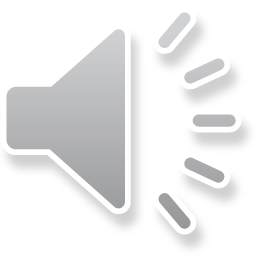 - Ra đời năm 1970
- Được viết dựa trên chất liệu dân ca Tày
- Bài hát được bình chọn là 1 trong 50 bài hát thiếu nhi hay nhất thế kỉ XX
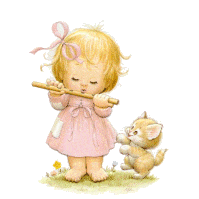 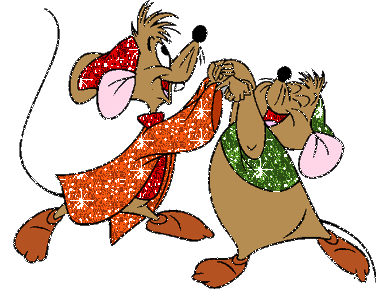 Bài hát đi học ra đời năm nào?
a. Năm 1970
b. Năm 1971
Bài hát được viết dựa trên chất liệu dân ca gì?
a. Dân ca Nùng
b. Dân ca Tày
Bài hát được bình chọn là 50 bài hát thiếu nhi hay nhất thế kỉ XX năm nào?
a. Năm 2000
b. Năm 2002
BTVN
- Về nhà các em học thuộc bài hát Mái trường mến yêu và chuẩn bị một số động tác minh họa
- Sưu tầm thêm một số bài hát về nhạc sĩ Bùi Đình Thảo
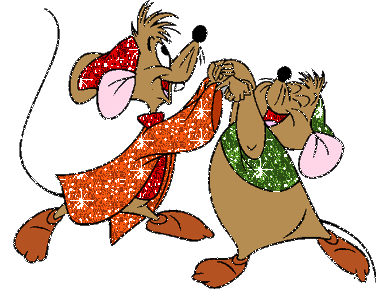 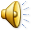 Giờ học kết thúc
Kính chúc các thầy cô mạnh khỏe
Chúc các em học tốt!